Ruch w życiu człowieka
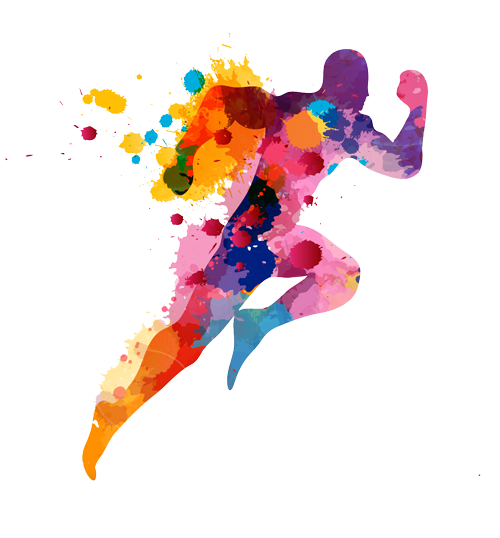 Przygotowała: Olga Podloch
Kl.2a, gimnazjum piekoszów
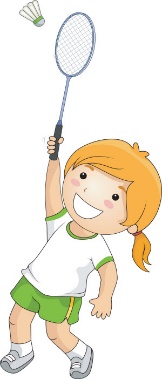 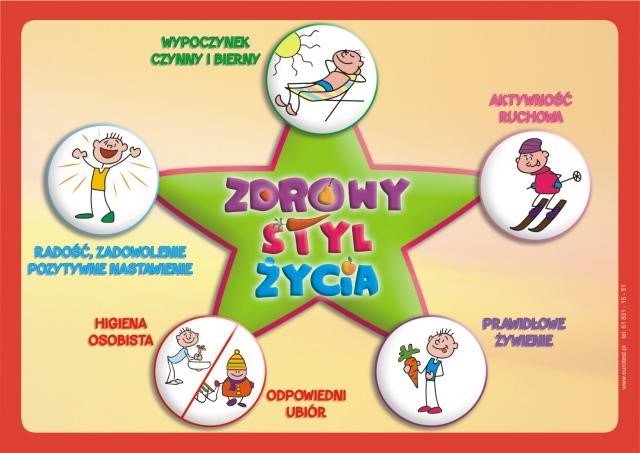 Aktywność fizycznato ważny składnik zdrowego stylu życia
Ruch, Aktywność fizyczna – co to takiego?
To wszystkie czynności i zajęcia związane z wysiłkiem fizycznym i ruchem mięśni szkieletowych, w czasie których praca serca i oddech przyspieszają i pojawia się uczucie ciepła (często towarzyszy pocenie się).
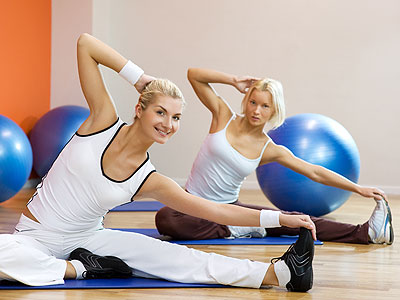 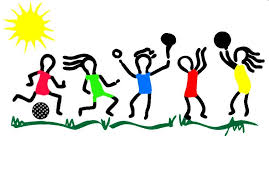 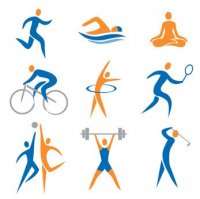 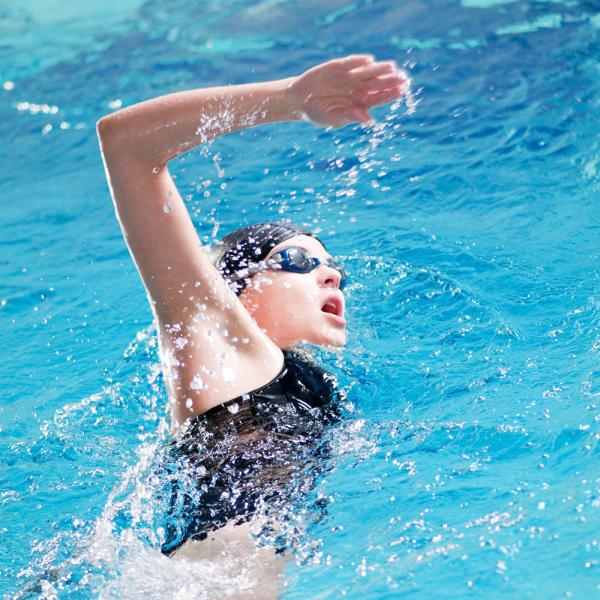 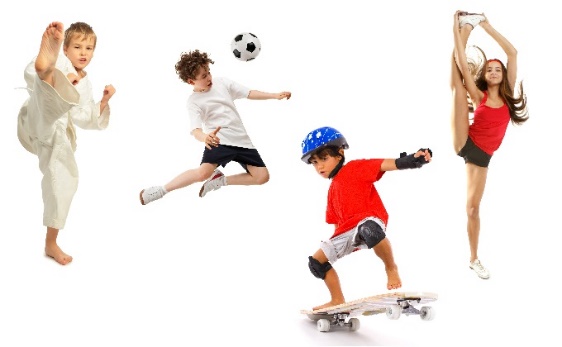 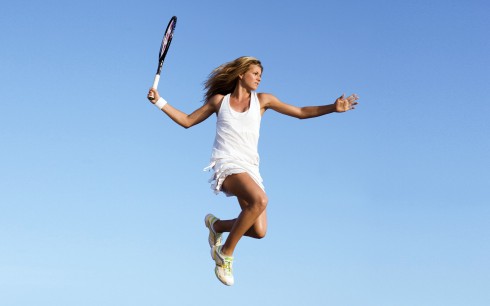 W zdrowym ciele zdrowy duch czyli o znaczeniu aktywności fizycznej
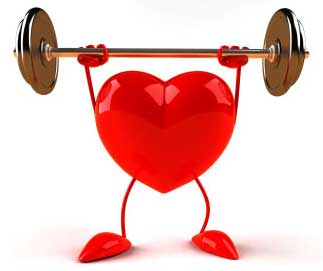 * dobre samopoczucie,
*  wzrost odporności (stymuluje ukł.immunologiczny)
*  profilaktyka chorób serca (reguluje ciśn.krwi)
*  wzmocnione kości (zapobiega osteoporozie)
*  wzmocnienie mięśni,
*  utrzymanie dobrej kondycji fizycznej,
*  profilaktyka otyłości (reguluje przemianę materii)
*  zmniejszenie ryzyka zachorowania na choroby cywilizacyjne (rak, cukrzyca typu II) (obniża poziom złego cholesterolu i cukru w krwi)
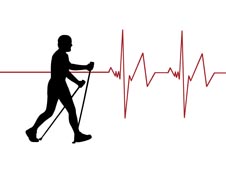 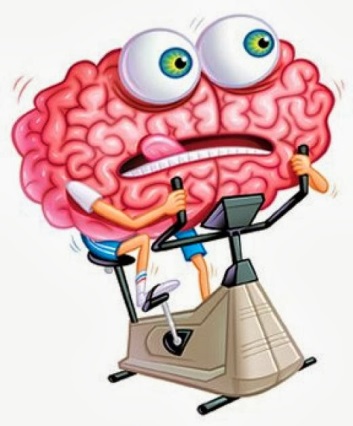 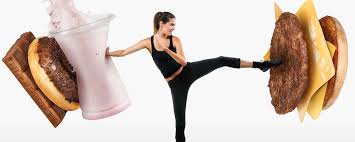 W zdrowym ciele zdrowy duch czyli o znaczeniu aktywności fizycznej (c.d.)
Dodatkową korzyścią z podejmowania aktywności fizycznej jest utrzymanie prawidłowej wagi ciała. Podczas ćwiczeń nasila się szybkość spalania kalorii, co wpływa na redukcję tłuszczu i trwałe osiągnięcie idealnej sylwetki.
Ruch i wszechstronna aktywność fizyczna jest ważna w młodym wieku,  do prawidłowego wzrostu, rozwoju kości oraz mięśni i aby zapobiegać wadom postawy !!!!!
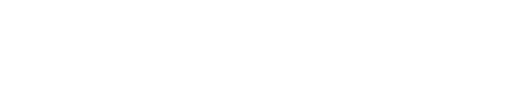 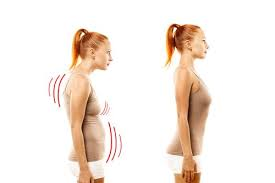 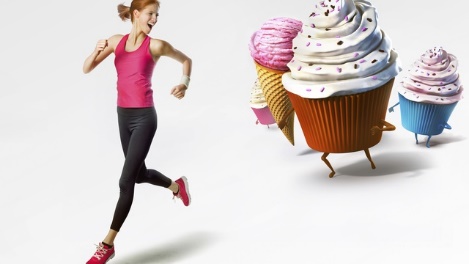 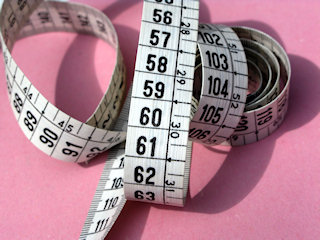 Ile kalorii zużywa się na różne formy aktywności fizycznej? (przykłady)
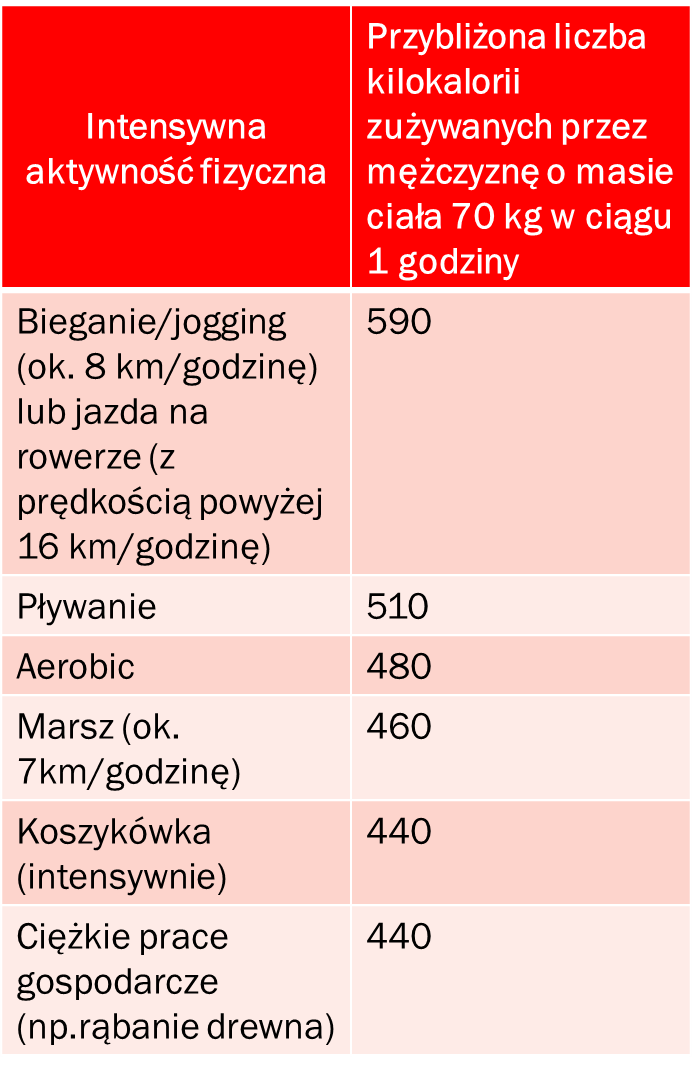 Niżej podane ilości kalorii zużywa przy każdej wymienionej aktywności fizycznej mężczyzna ważący 70 kg i wzroście 178 cm. Osoby o większej masie zużyją więcej kalorii, a osoby o mniejszej masie - mniej. Podane wartości kalorii obejmują zarówno liczbę kalorii zużywanych na aktywność fizyczną, jak i liczbę kalorii zużywaną na normalne funkcjonowanie organizmu.
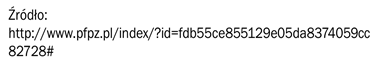 Jakie  jeszcze inne korzyści może nam przynieść sport i aktywność ruchowa?
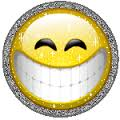 Poprawę nastroju, ponieważ:
a). poprzez ruch  zwiększa się przepływ krwi, a więc więcej tlenu dostaje się do komórek ciała. Przez to komórki i tkanki są lepiej odżywione. Mózg pracuje wydajniej - polepsza się nasza wydajność umysłowa, czyli zwiększa się zdolność zapamiętywania
b). regularne ćwiczenia obniżają prawdopodobieństwo zachorowania na depresję i inne zaburzenia nastroju - dzieje się tak, ponieważ podczas ćwiczeń wydzielają się endorfiny i  serotonina odpowiedzialna za poczucie szczęścia
c). ruch daje poczucie satysfakcji, przez co wzrasta nasza samoocena
d). poprzez aktywność  ruchową rozładowujemy negatywne emocje.
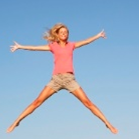 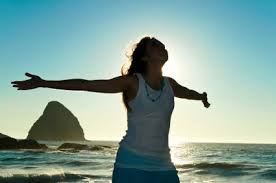 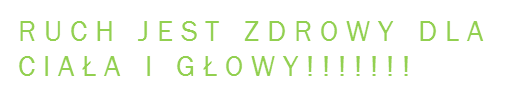 Ruch Dla każdego i W każdym wieku!
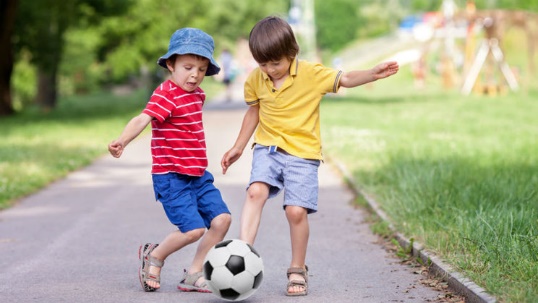 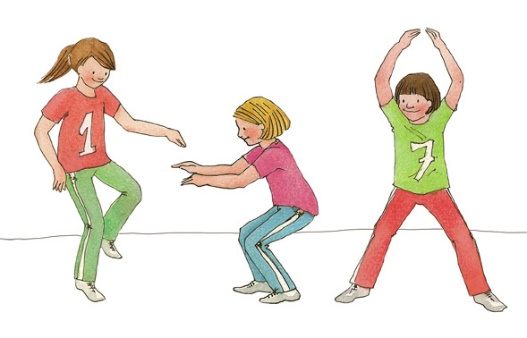 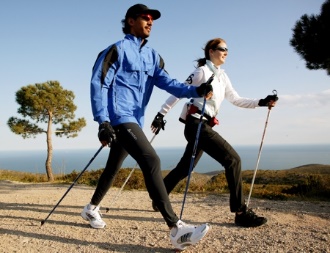 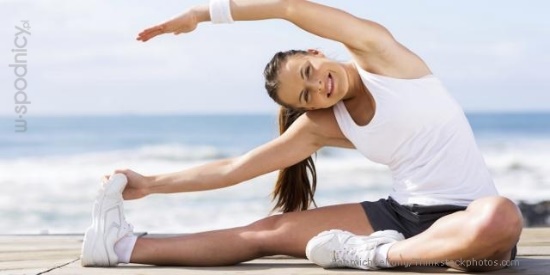 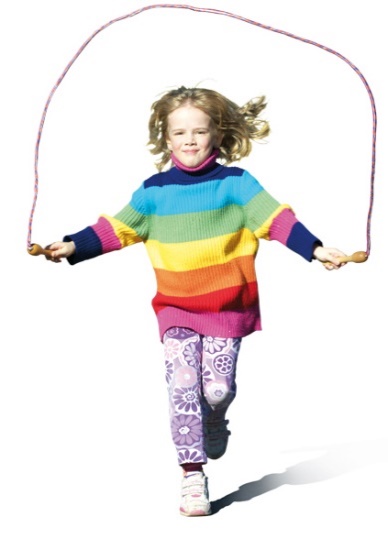 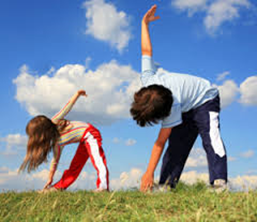 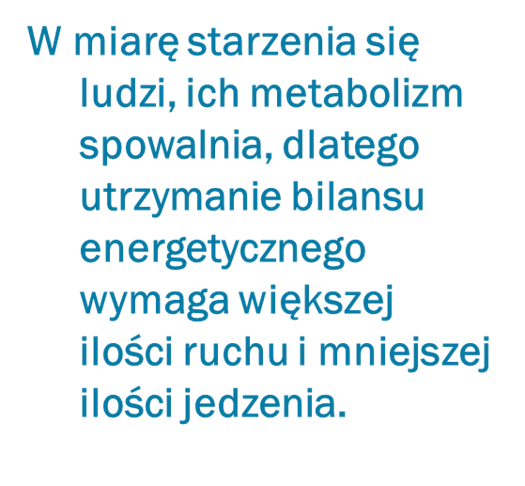 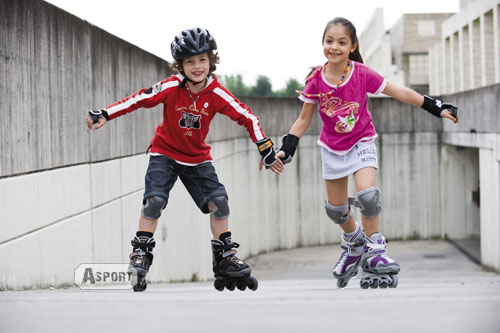 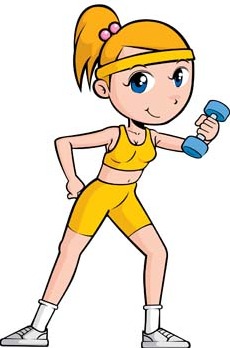 Aby czerpać przyjemność z ćwiczeń, ważne jest odpowiednie dobranie zajęć sportowych - nie tylko do naszych fizycznych możliwości, ale także do preferencji i osobowości. Dlatego też dla osób spokojnych i precyzyjnych lepsze będą zajęcia jogi, zaś dla osób odczuwających nadmiar energii milsze będą aerobik, siłownia lub bieganie.
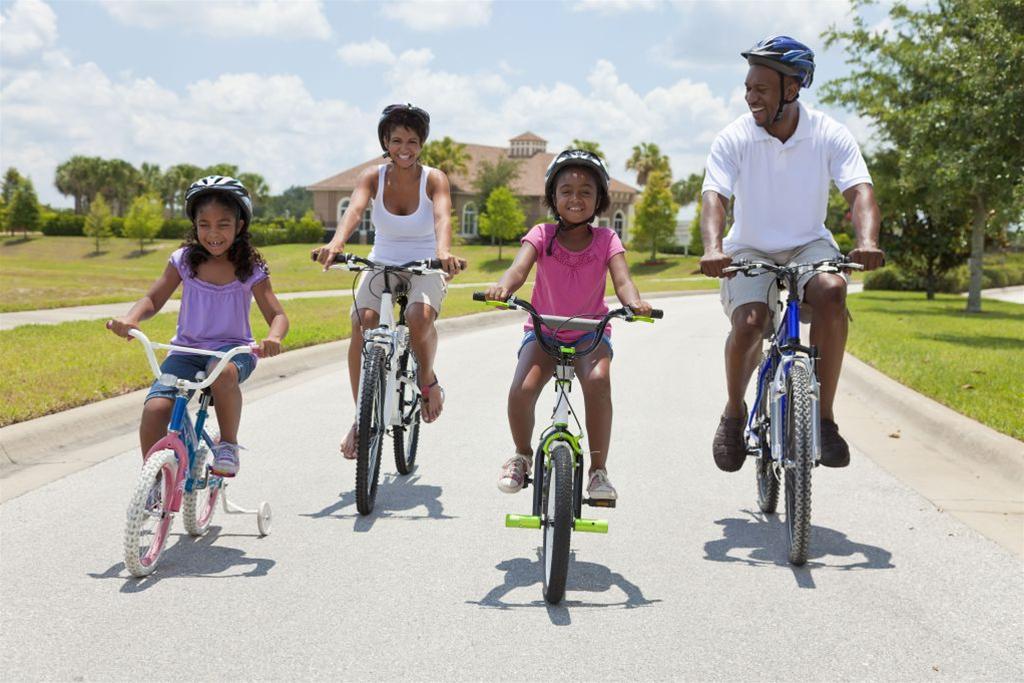 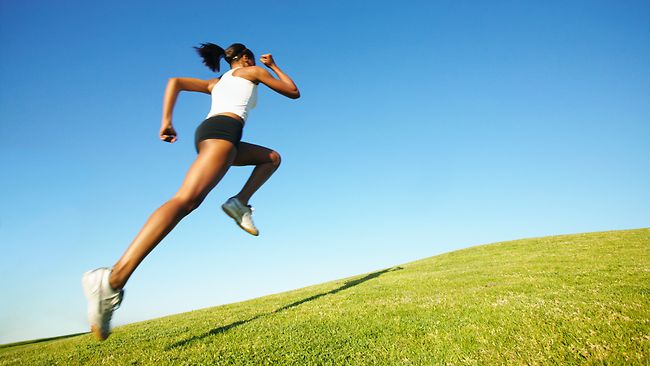 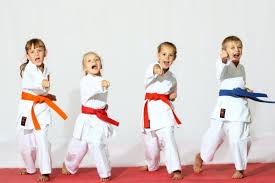 Rodzaje aktywności ruchowej:
1. Ćwiczenia aerobowe [oparte na intensywnej wymianie tlenowej] – przyspieszają prędkość pracy serca i oddychania, poprawiają sprawność serca i płuc. Przykłady: szybki marsz, jogging i pływanie, chodzenie po górach, spacerowanie, tenis , jazda na rolkach czy rowerze.
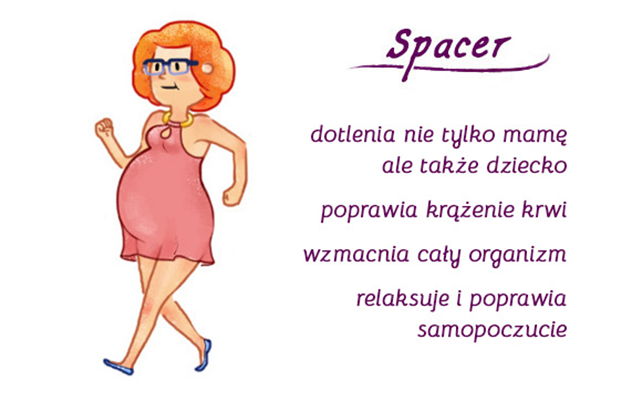 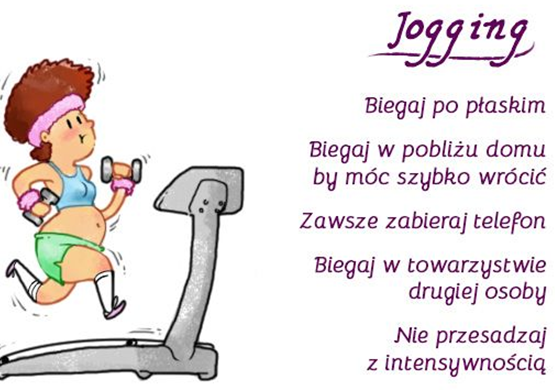 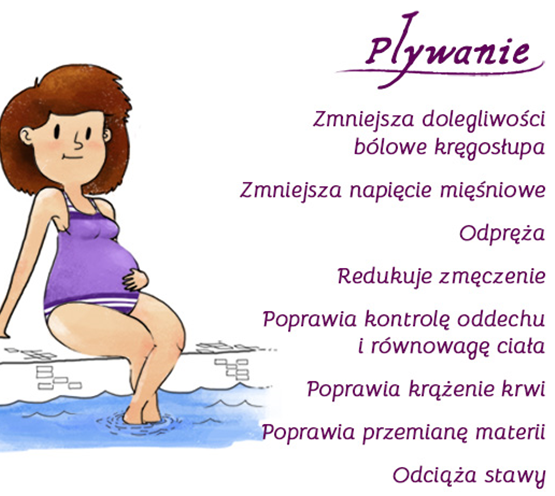 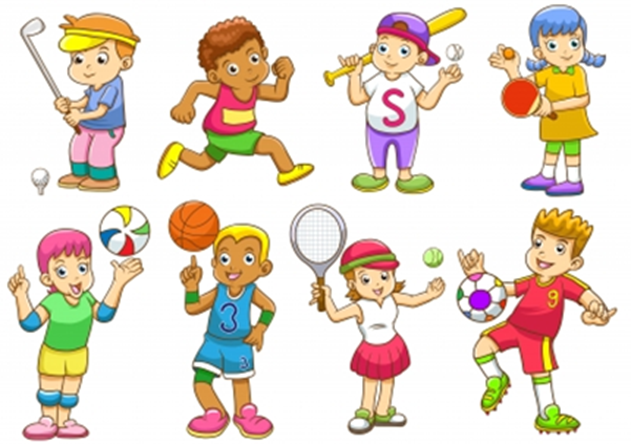 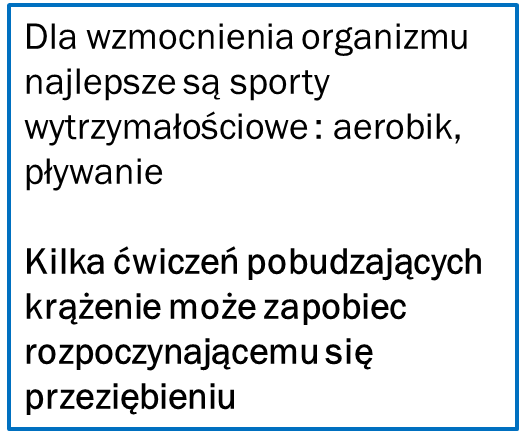 Rodzaje aktywności ruchowej (c.d.)
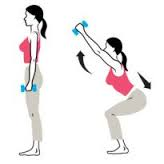 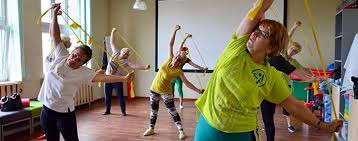 Przykłady aktywności fizycznej przynoszącej szczególne korzyści:
2. Ćwiczenia wysiłkowe, kulturystyka i ćwiczenia z obciążeniem – pomagają w budowie i utrzymaniu prawidłowego stanu kości i mięśni poprzez ich pracę przeciwko sile ciążenia. Przykłady: podnoszenie ciężarów, gimnastyka zdrowotna.
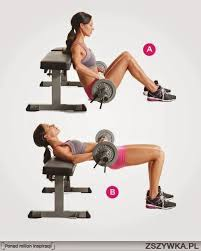 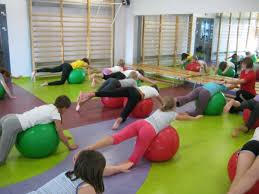 Rodzaje aktywności ruchowej (c.D.)
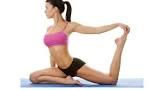 3. Ćwiczenia równowagi i rozciągające, giętkości – poprawiają równowagę fizyczną 
i elastyczność, co zmniejsza ryzyko urazów. Przykłady: delikatny stretching, taniec, joga, sztuki walki i tai-chi.
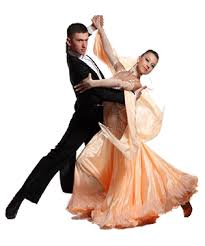 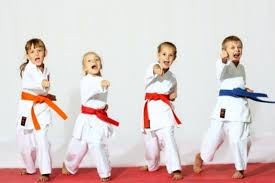 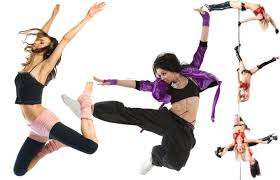 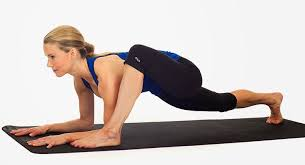 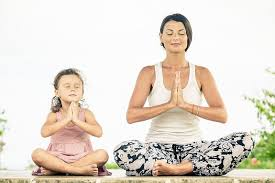 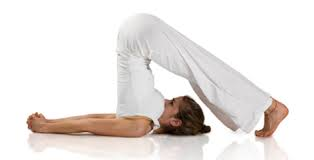 Aktywność fizyczną można wykorzystywać do kształtowania sylwetki dwojako:

  1. zwiększając ogólną ilość ćwiczeń 
     i form ruchu działających  
     ogólnorozwojowo

  2. stosując ćwiczenia wpływające 
     na określone grupy mięśni
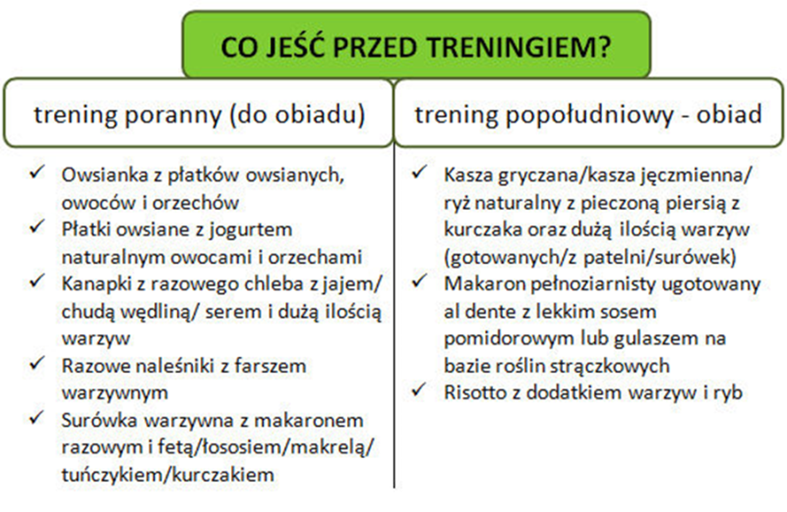 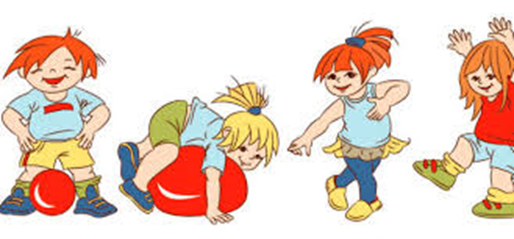 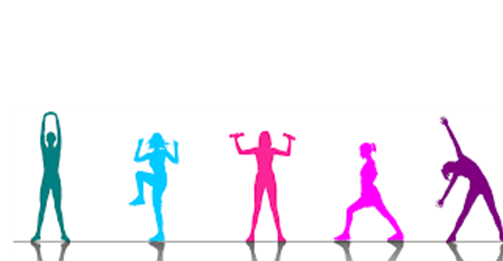 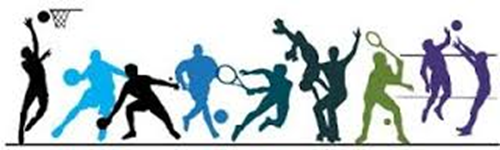 Pożądana aktywność fizyczna
Aktywność ruchowa przynosi efekty gdy :
* jest systematyczna
* ćwiczenia są wykonywane przez określony czas i z określoną częstotliwością
Minimalna dawka aktywności ruchowej zalecana dla dzieci i młodzieży to 1 godzina dziennie dowolnego typu ruchu o zwiększonej intensywności!
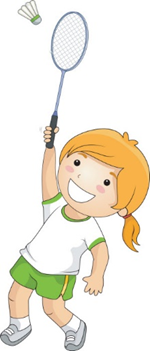 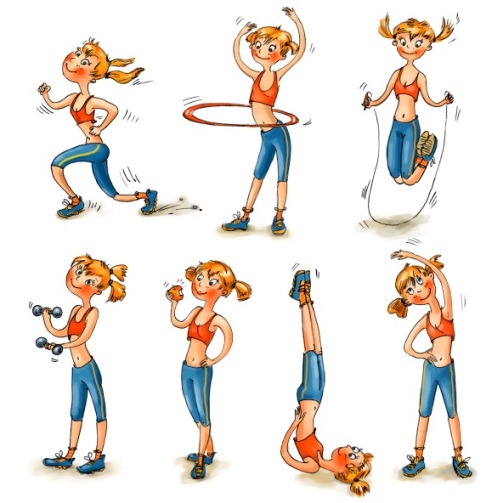 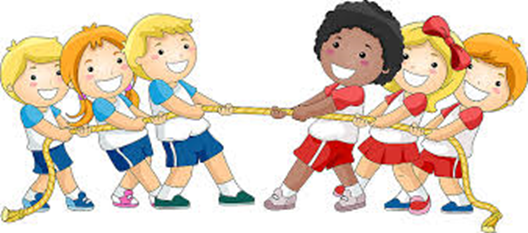 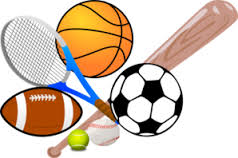 Piramida Aktywności fizycznej
Jak zażywać aktywności fizycznej, ruchu, sportu?

30-60 minut dziennie lub nawet 90minut

Co najmniej 3 x (najlepiej 5x/tydzień)

Zmęcz się, ale nie przemęcz!
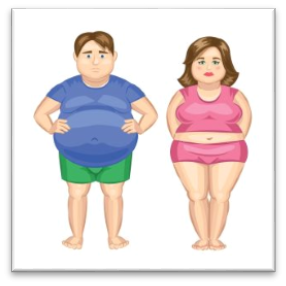 Skutki braku ruchu
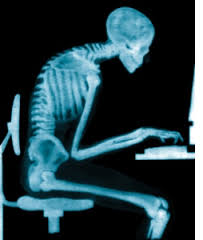 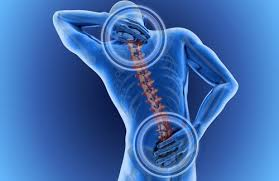 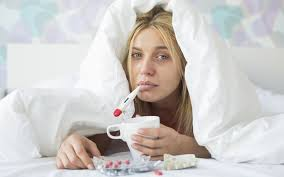 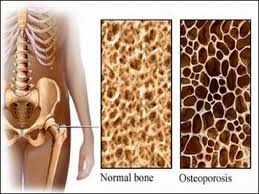 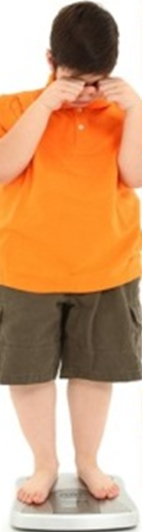 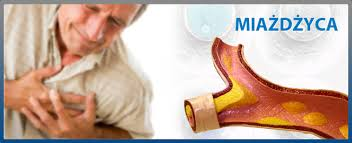 Pamiętajmy, Kto nie ćwiczy ten nie żyje zdrowo !!!
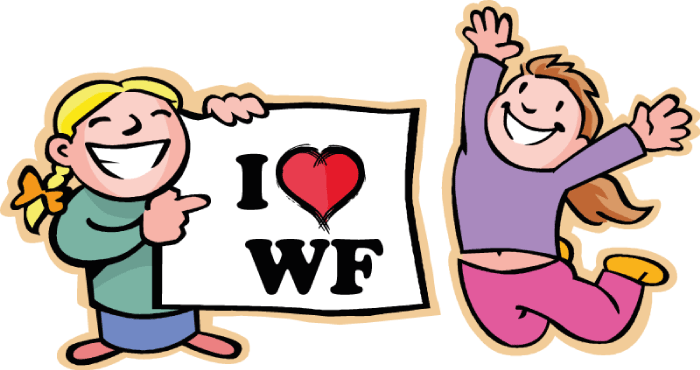 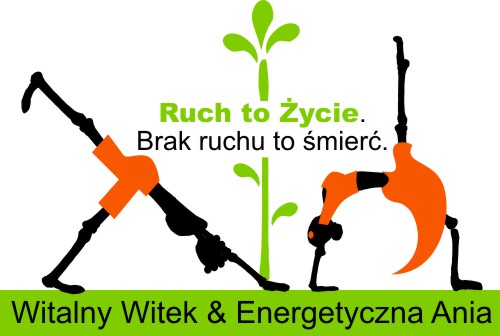 Naprawdę warto, a więc do dzieła!
Źródła do prezentacji:  internet
1. 
http://zdrowikon.pl/podzial-cwiczen-rodzaje-aktywnosci-fizycznej-ich-zalety-wady-i-wplyw-na-organizm/
2. http://olgachmielewska.pl/2015/08/09/dlaczego-powinienes-uprawiac-aktywnosc-fizyczna/
3. http://www.pfpz.pl/index/?id=7392ea4ca76ad2fb4c9c3b6a5c6e31e3
Dziękuję za uwagę!
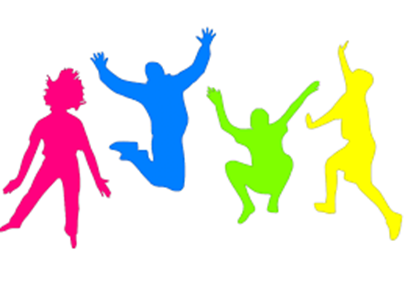